One Box Gunnery TrainerFinal Design
Group 10
Anthony Muller
Gerald Tyberghein
Joshua Wood
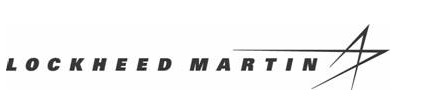 Overview

The Advanced Gunnery Trainer System
The Pelican-Hardigg Case
Product Specifications
Concepts
Selection
Final Concept Design
Analysis 
Tipping
FEM
Cost
Possible Improvements	
Next Semester
The Advanced Gunnery Trainer System
(AGTS)
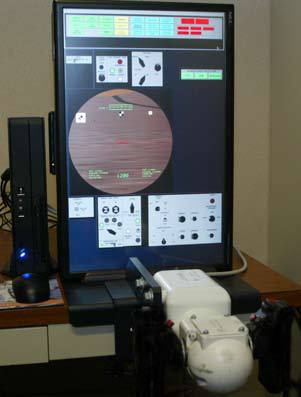 Compact, cost efficient tabletop system 

Used to sustain precision gunnery skills at all levels

Provides training procedures, basic skills, and drills

Can be linked together with other AGTSs
Figure 1: Lockheed Martin      	      TAGTS 
       Source(www.lockheedmartin.com)
The Pelican-Hardigg Case
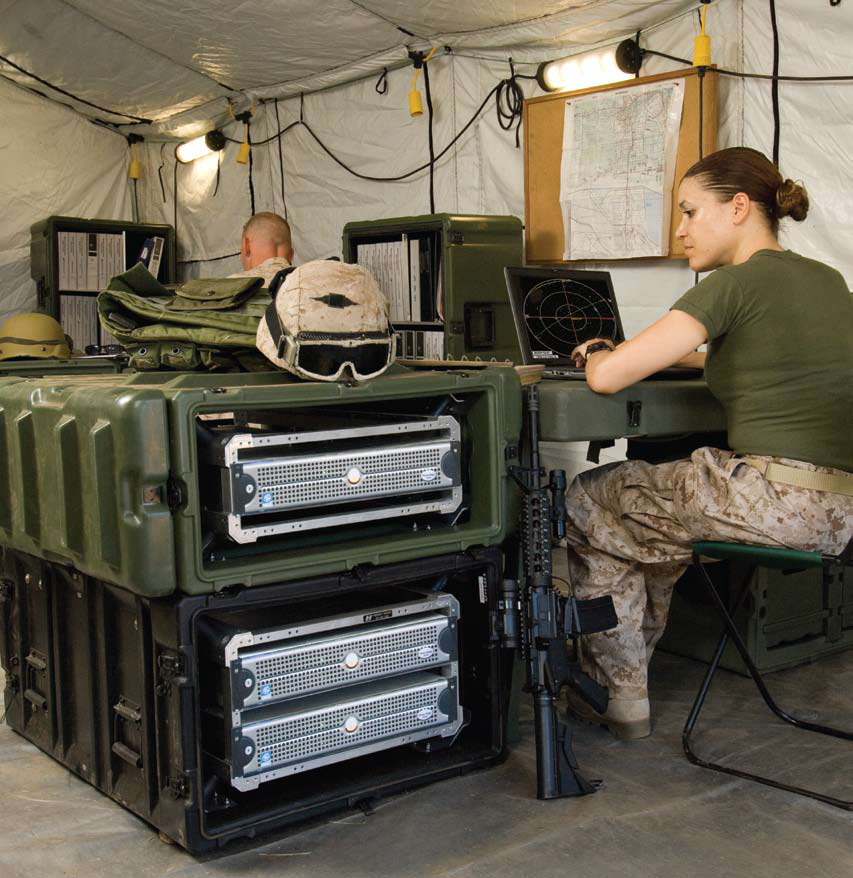 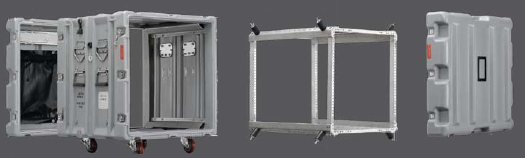 Figure 3: Dual lid case opened to show rack
                     Source: (www.pelican.com)
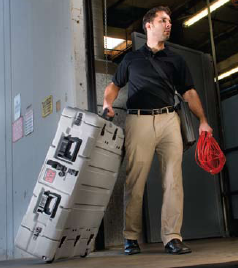 Figure 2: Pelican-Hardigg case in military use
                Source: Pelican-Hardigg Case (www.pelican.com)
Figure 4: Wheel transport
Source: (www.pelican.com)
Product Specifications

Weighs less than 120 lbs

Gunner handle and monitor mounted in correct tactical position

Equipment must be safe when being transported

Packing does not interfere with components’ cooling

System must be stable (15 degree tip)

System must be durable

Easy to set up
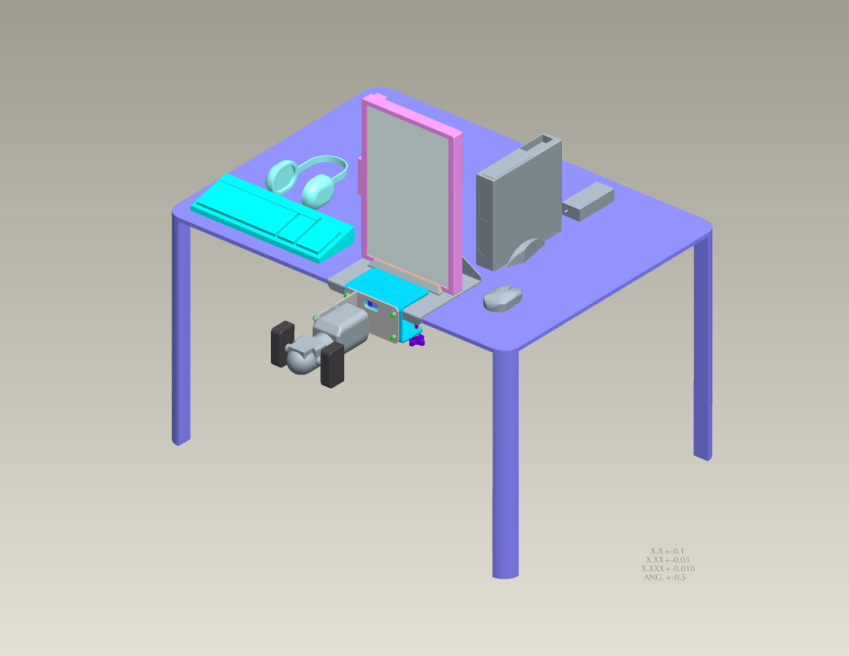 Figure 5: Current TAGTS setup
              Source: Payne, Jeffrey
Main Concepts
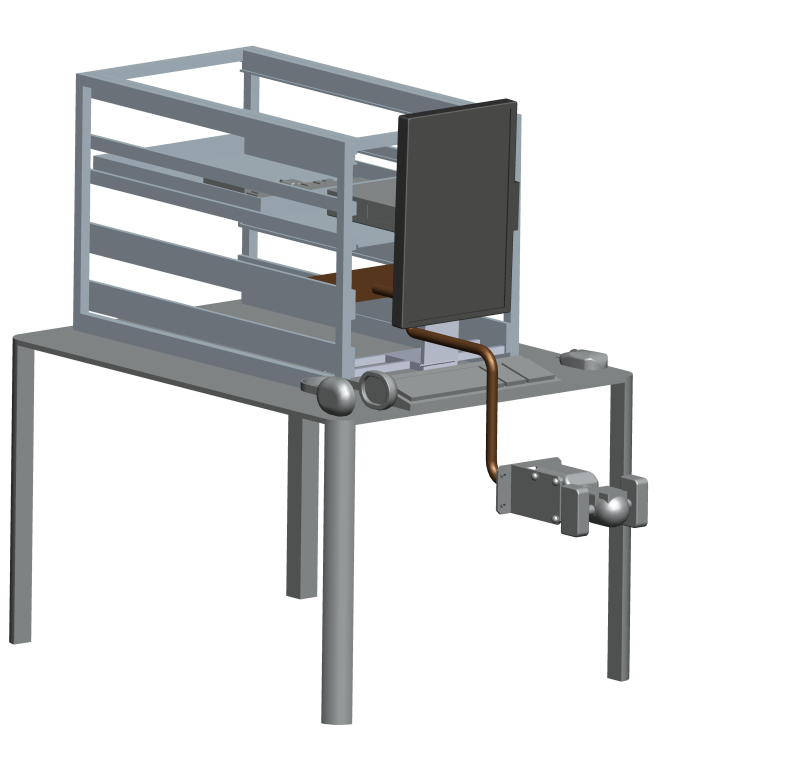 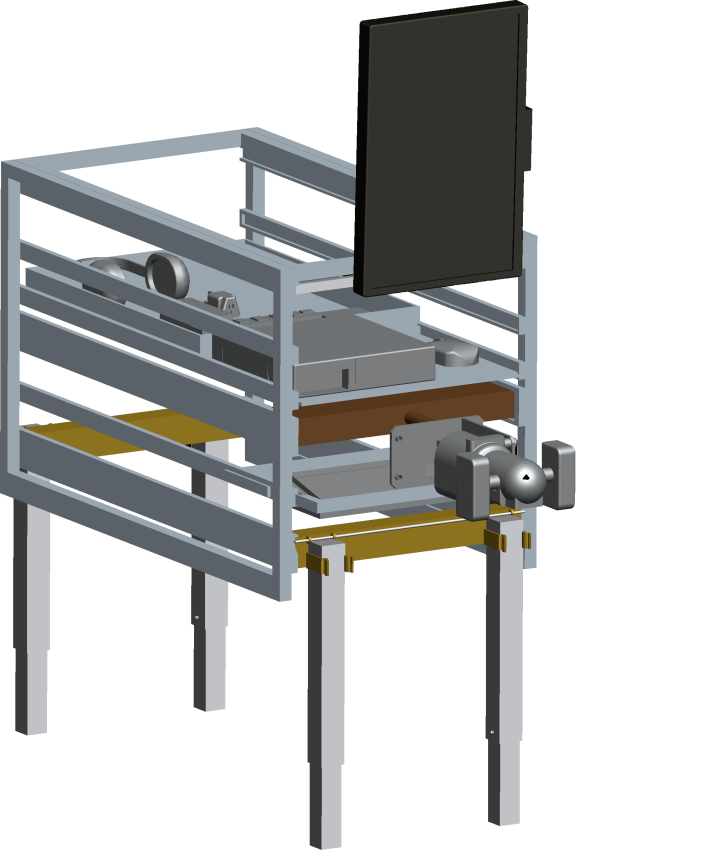 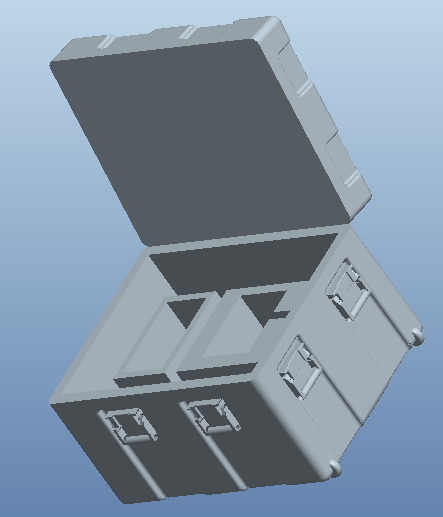 Figure 6 : Tabletop, Box on Floor, Hybrid Concepts.
Selection Matrix
Table 1: Selection Matrix for 3 Concepts
Finalized Concept
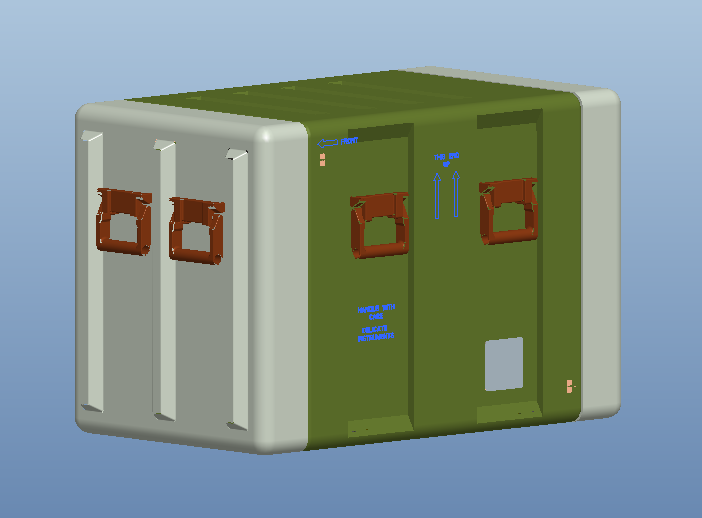 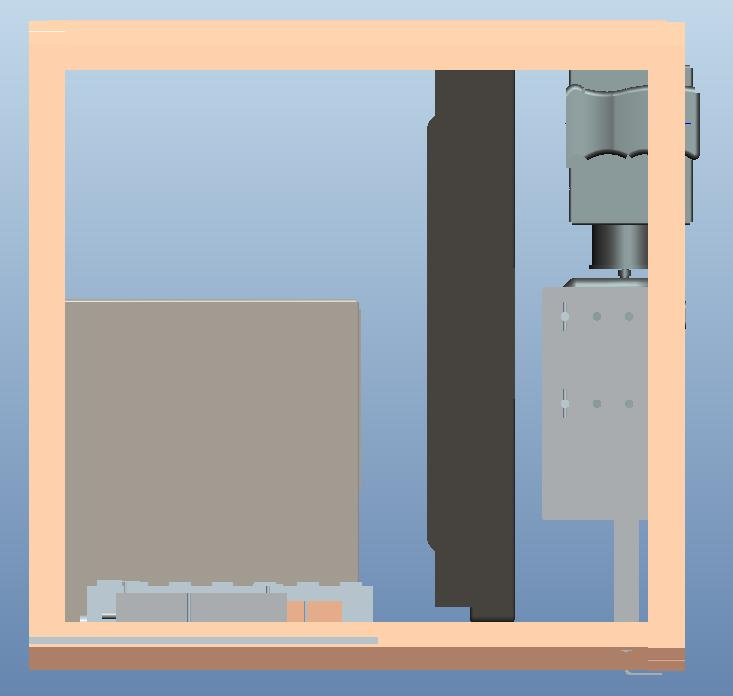 Figure 7 : Case Packed 
             Position
Figure 8 : Side View Inside Case
Satisfying Weight Specification
Case weight : 52 lbs

Components’ total weight : 40 lb

Mounting equipment’s weight : 15 lbs

Miscellaneous hardware weight : 5 lbs

Total weight : 112lbs

Product specification weight : Under 120 lbs
Satisfying Correct Mounting Position and Ease of Assembly Specifications
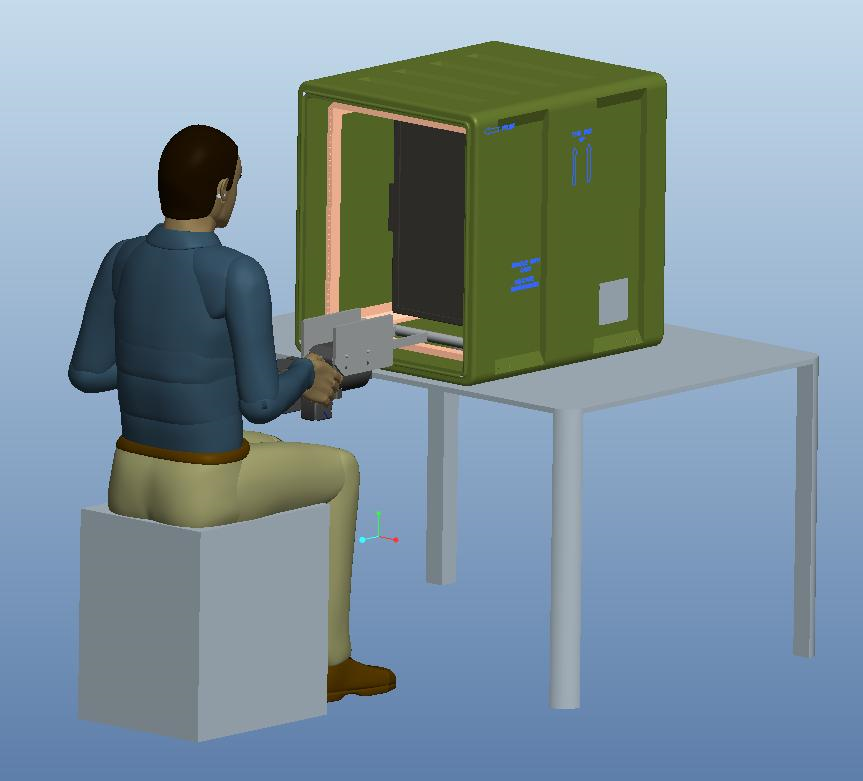 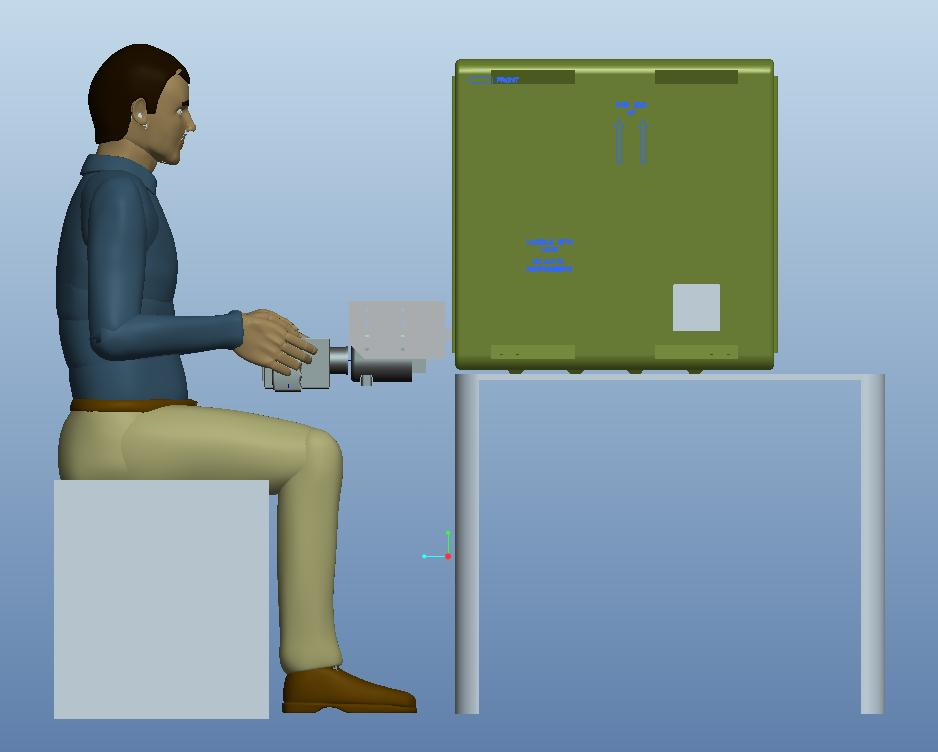 Figure 9: Person Using TAGTS
Satisfying Stability Specification: Maximum Input Force Analysis
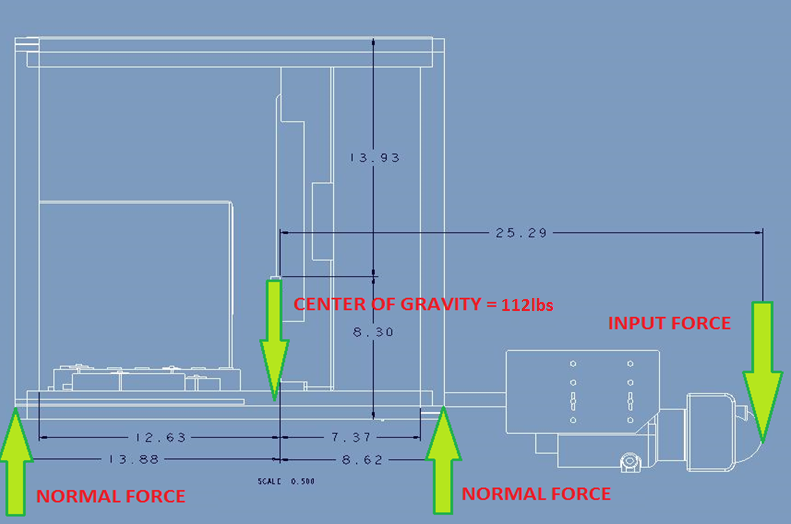 Figure 10 : Force Distribution of Deployed System
Tip Analysis
Set left side normal force equal to 0, to assume tipping.

Take moments about right side normal force, and solve for the input force on the handle.

112lbs(8.62in) – F(16.67in) = 0

Maximum applied downward force on handle
F = 58 lbs
Satisfying Stability Specification: Maximum Tip Angle Analysis
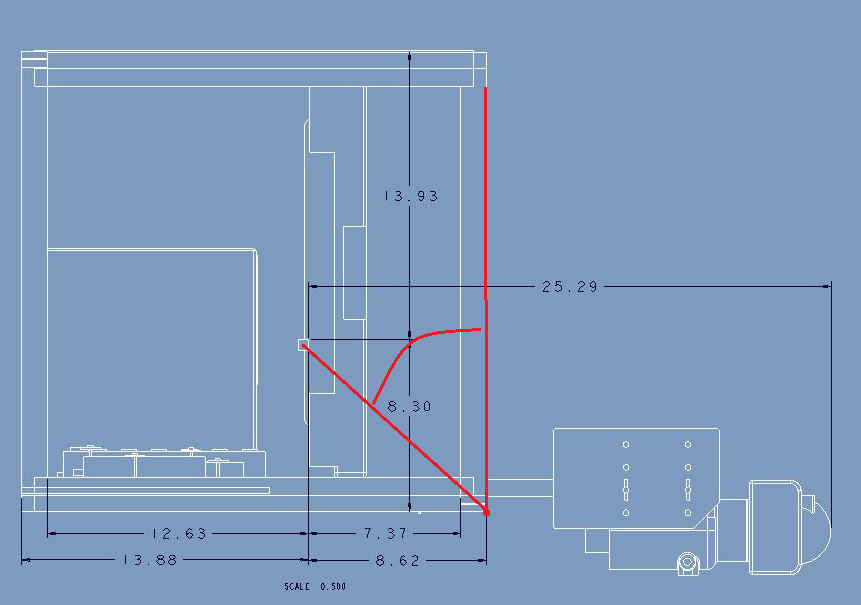 Figure 11 : Maximum Angle of Deployed System
Tip Analysis
Tipping occurs when left normal force is equal to 0 and center of gravity passes the right normal force.


Solving for this angle, theta=atan(8.62/8.3) = 46deg


Product specification: Satisfy 15 degree tip rule
Satisfying Transportation Safety :
MIL-STD-810 Test
“…a generally accepted standard of ruggedisation for testing and compliance for mobile computers and equipment.” (Secure Systems and Technologies)


Mechanical Shock

Random Mechanical 
   Vibration

Altitude
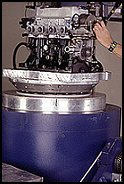 Figure 12 : Vibration Test
Source: Qualtest (www.qualtest.com)
Satisfying Durability Specification: Shock Mounts
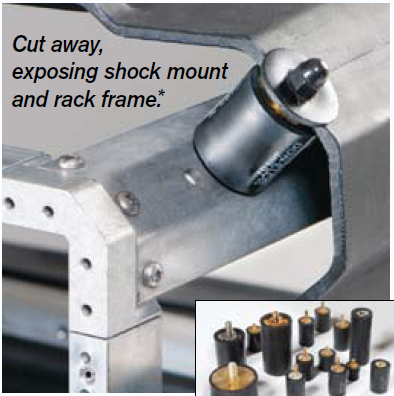 For our case model:

Shock mounts rated for 
     30-50G fragility

Provide shock and vibration dampening for systems weighing 20-200lbs

Provides cooling airflow
Figure 13 : View of Shock Mounts
Source: Pelican-Hardigg Case (www.pelican.com)
FEM Analysis
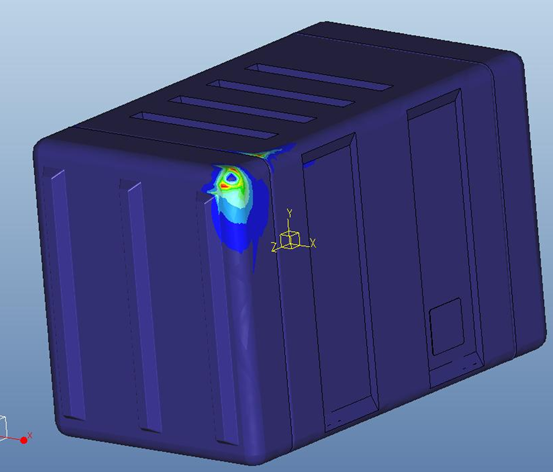 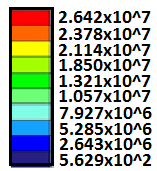 Lbm/(in sec^2)
Figure 14 : Stress Distribution of von Mises
FEM Analysis
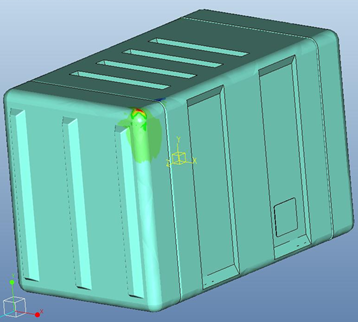 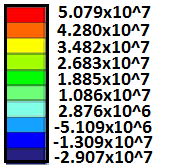 Lbm/(in sec^2)
Figure 15 : Stress Distribution of the Maximum Principle Stresses
Cost Analysis
Table 2 : Cost Analysis
Possible Improvements
Add attachable legs to increase 
      portability

Utilize touchscreen to eliminate 
      mouse and keyboard

Incorporate handle design from Senior Design Team 9 to allow for other vehicle simulations
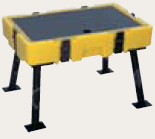 Figure 16 : Pelican Legs    
      Source:(www.pelican.com)
Next Semester…
Install mounting equipment into Pelican case

Machine mockup components to mount in case to test

Visit General Dynamics Lab Systems

Visit Qual Test Labs to run tests and analyze results

Bring system to Lockheed Martin to implement real components in case and run tests.
References
Lockheed Martin. The Advanced Gunnery Trainer System (AGTS) Tabletop Trainer. Lockheed Martin.   Www.lockheedmartin.com. Web. 31 Oct. 2010.
 
Pelican. Pelican Hardigg Cases. Pelican, 2010. Www.pelican.com. Web. 03 Nov 2010.

Qualtest. Www.qualtest.com/index. Web. 10 Nov 2010

Secure Systems and Technologies. MIL-STD-810 Overview. Secure Systems and Technologies. http://www.sst.ws/images/downloads/MIL-STD-810%20overview%20iss%205.pdf. Web. 31 Oct. 2010.
Acknowledgements
Sponsor – Lockheed Martin
	 - Jeffrey Payne (Mechanical Engineer)

Sponsor – Pelican Hardigg
	 - Daria Boley (Pelican Hardigg Salesperson)

Advisors –
	- Dr. Rob Hovsapian
	- Dr. Patrick Hollis
	- Dr. Srinivas Kosaraju 
	- Ms. Shannon Ingersoll
	- Mr. Joseph Trpisovsky
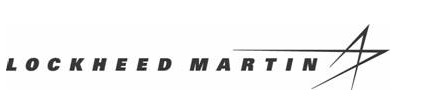 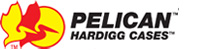